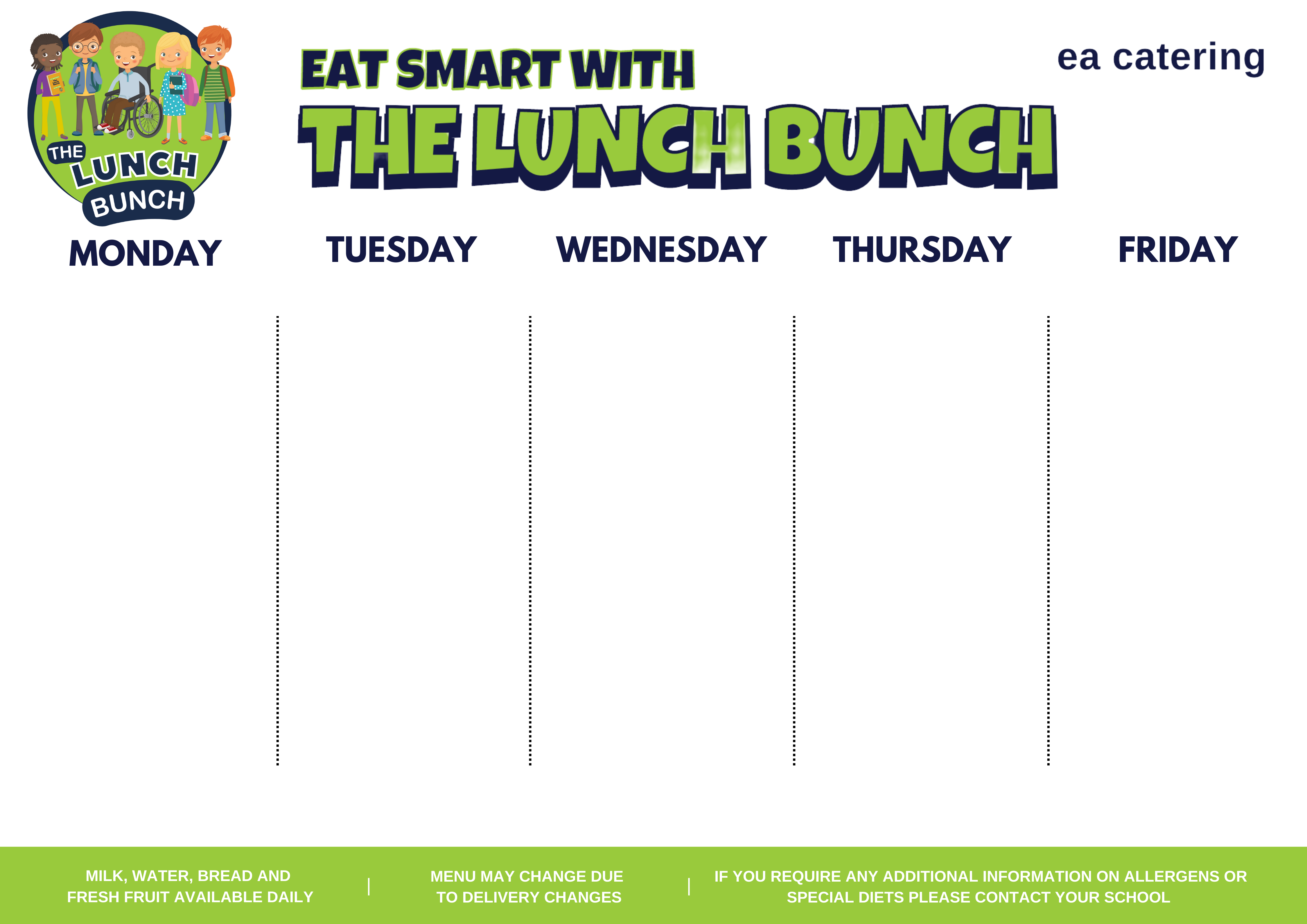 WEEK ONE
Served weeks commencing:
19 February, 18 March, 
15 April, 13 May, 10 June,
2 September, 30 September
MAIN COURSES

Breaded Fish, Lemon Mayo &
Mushy Peas

Or

Homemade Margherita Pizza & Baked Beans


SIDES

Chipped Potatoes




DESSERT

Raspberry Jelly & Two Fruits
MAIN COURSES

Beef Bolognaise & Pasta Spirals

Or

Chicken Goujon Wrap with a Choice of Dip & Mashed Potato

SIDES

Sweetcorn / Broccoli




DESSERT

Chocolate & Orange Cookie
MAIN COURSES

Roast of the Day, Stuffing & Gravy







SIDES

Mashed / Oven Roast Potatoes & Fresh Vegetables in Season 


DESSERT

Fruit Sponge & Custard
MAIN COURSES

Hot Dog with Tomato Ketchup & Spaghetti Hoops

Or

Chicken & Summer Veg Pie & Corn on the Cob

SIDES

Chipped Potatoes




DESSERT

Ice-Cream & Mandarin Oranges
MAIN COURSES

Chicken Curry, Rice & Naan Bread


Or

Chinese Style Beef, Noodles & Vegetables 

SIDES

Diced Carrots & Green Beans



DESSERT

Cookie & fruit
PS Spring Summer 24 North Locality 4pEC
IF YOU NEED ANY INFORMATION ON ALLERGENS OR HAVE SPECIAL DIETARY REQUIREMENTS, PLEASE NOTIFY YOUR SCHOOL ACCORDINGLY
MENU SUBJECT TO PRODUCT AVAILABLIITY
MILK, WATER, BREAD & 
FRESH FRUIT AVAILABLE DAILY
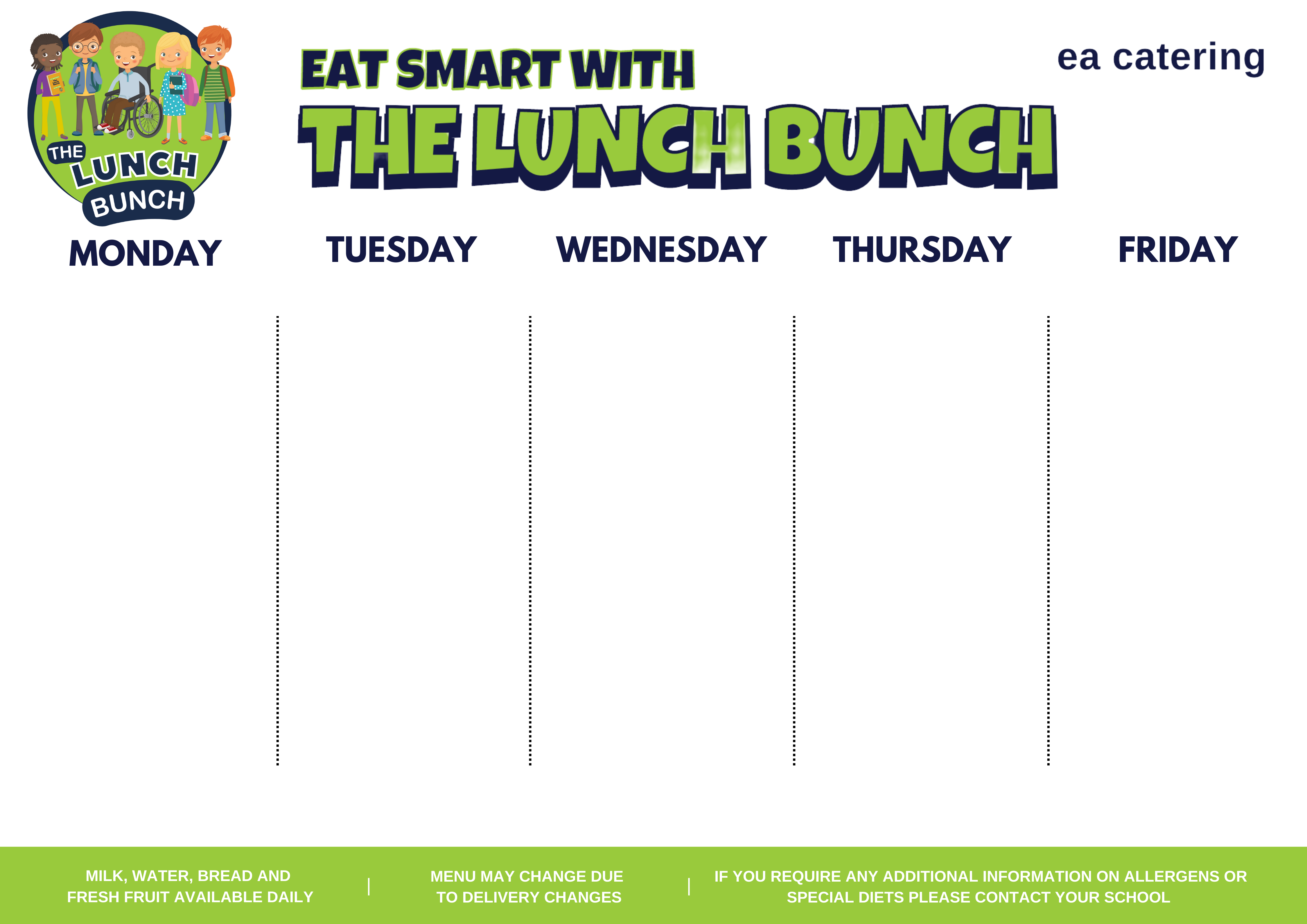 WEEK TWO
Served weeks commencing:
26 February, 25 March, 
22 April, 20 May, 17 June
9 September
MAIN COURSES

Golden Crumbed Fish Fingers & Baked Beans


Or

Freshly Baked Ham & Cheese Panini & Garden Peas

SIDES

Chipped Potatoes




DESSERT

Homemade Flakemeal Biscuit
MAIN COURSES

Roast of the Day, Stuffing & Gravy







SIDES

Mashed / Oven Roast Potatoes
Fresh Vegetables in Season


DESSERT

Arctic Roll and Peaches
MAIN COURSES

Chicken Curry, Naan Bread, Rice & Peas


Or

Baked Pork Sausages, Mashed Potato, Carrots & Gravy







DESSERT

Homemade Brownies & Orange Wedges
MAIN COURSES

Chicken Goujons, Sweet Chilli Dip & Spaghetti Hoops

Or

Roast Mediterranean Vegetable Pasta Bake & Corn on the Cob

SIDES

Chipped Potatoes



DESSERT

Fruit Muffin with Pure Apple / Orange Juice
MAIN COURSES

Beef Ragu Italia & Rice

Or

Homemade Margherita Pizza, Oven Roasted Wedges & Salad


SIDES

Sweetcorn, Diced Carrots & Coleslaw



DESSERT

Mandarin Orange Sponge & Custard
PS Spring Summer 24 North Locality 4pEC
IF YOU NEED ANY INFORMATION ON ALLERGENS OR HAVE SPECIAL DIETARY REQUIREMENTS, PLEASE NOTIFY YOUR SCHOOL ACCORDINGLY
MENU SUBJECT TO PRODUCT AVAILABLIITY
MILK, WATER, BREAD & 
FRESH FRUIT AVAILABLE DAILY
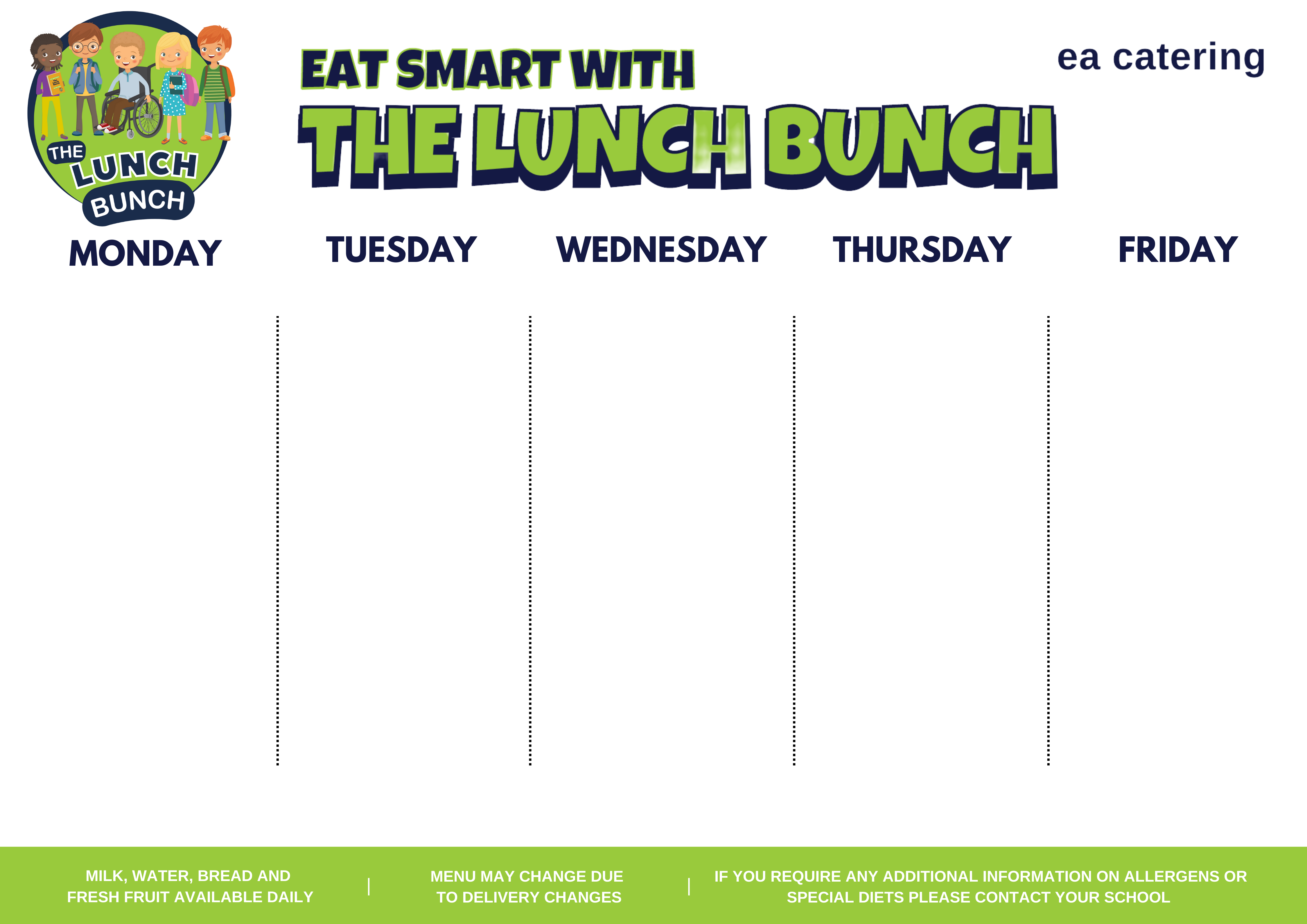 WEEK THREE
Served weeks commencing:
4 March, 1 April, 29 April, 
27 May, 24 June
16 September
MAIN COURSES

Homemade Cottage Pie

Or

Homemade Margherita Pizza
& Oven Baked Potato Wedges




SIDES

Spring Greens / Roasted Butternut Squash


DESSERT

Cookie & Fruit
MAIN COURSES

Chicken Curry, Naan Bread & Rice


Or

Pasta Spirals & Beef Meatballs with a Tomato & Basil Sauce

SIDES

Green Beans & Baton Carrots



DESSERT

Golden Krispie Square
MAIN COURSES

Chicken Goujons


Or

Sausages 




SIDES

Chipped Potatoes & Baked Beans


DESSERT

Frozen Fruit Yoghurt
MAIN COURSES

Golden Crumbed Fish Fingers & Chipped Potatoes

Or

Creamy Chicken & Broccoli Pasta with Garlic Bread & Coleslaw


SIDES

Sweetcorn / Roasted Peppers 


DESSERT

Ice Cream with Pears & Chocolate Sauce
MAIN COURSES

Roast of the Day, Stuffing & Gravy








SIDES

Mashed / Oven Roast Potatoes
Fresh Vegetables in Season 


DESSERT

Sticky Date Pudding & Custard
PS Spring Summer 24 North Locality 4pEC
IF YOU NEED ANY INFORMATION ON ALLERGENS OR HAVE SPECIAL DIETARY REQUIREMENTS, PLEASE NOTIFY YOUR SCHOOL ACCORDINGLY
MENU SUBJECT TO PRODUCT AVAILABLIITY
MILK, WATER, BREAD & 
FRESH FRUIT AVAILABLE DAILY
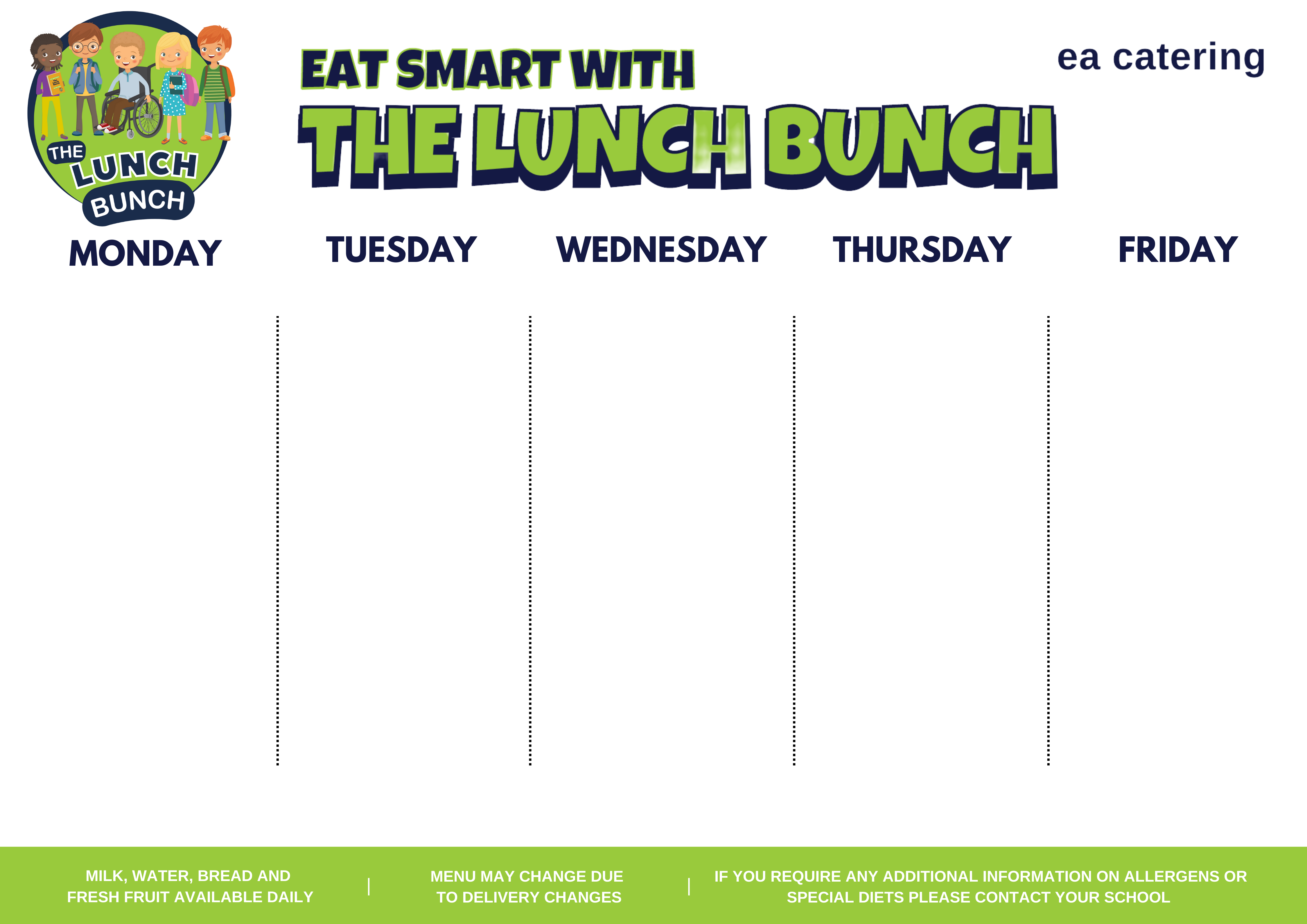 WEEK FOUR
Served weeks commencing: 11 March, 8 April, 
6 May, 3 June
26 August, 23 September
MAIN COURSES

Baked Pork Sausages,  Chipped Potatoes & Gravy

Or

Jerk Chicken & Caribbean Rice with Flatbread



SIDES

Garden Peas



DESSERT

Ice-Cream & Two Fruits
MAIN COURSES

Breaded Fish & Lemon Mayo


Or

Beef Lasagne, Garlic Bread & Coleslaw


SIDES

Mashed Potatoes
Garden Peas / Diced Carrots

DESSERT

Fresh Fruit Salad
MAIN COURSES

Roast of the Day, Stuffing & Gravy








SIDES

Mashed / Oven Roast Potato &
Fresh Vegetables in Season


DESSERT

Fruit Sponge & Custard
MAIN COURSES

Beef Burger in Bap with Onions, Chipped Potatoes & Pasta Salad

Or

Salt & Chilli Chicken, Rice & Corn on the Cob








DESSERT

Lemon Shortbread & Melon Wedge
MAIN COURSES

Chicken Curry, Rice & Naan Bread

Or

BBQ Pulled Pork Pizza Wrap & Oven Roast Garlic & Paprika Wedges


SIDES

Sweetcorn 



DESSERT

Jaffa Cake Pots
PS Spring Summer 24 North Locality 4pEC
IF YOU NEED ANY INFORMATION ON ALLERGENS OR HAVE SPECIAL DIETARY REQUIREMENTS, PLEASE NOTIFY YOUR SCHOOL ACCORDINGLY
MENU SUBJECT TO PRODUCT AVAILABLIITY
MILK, WATER, BREAD & 
FRESH FRUIT AVAILABLE DAILY